Introduction
Rachael Bedford

Mplus: Longitudinal Analysis Workshop
26/09/2017
http://bit.ly/2fnnTzv
Download data here -
https://www.statmodel.com/demo.shtml
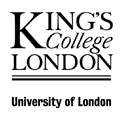 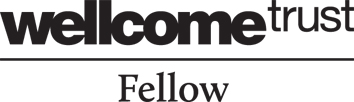 Schedule for the day
10.00-11.30: 
Introduction: Longitudinal data analysis, SEM & Mplus

11.30-11.45: 
Coffee Break

11.45-13.15: 
SEM & Nested models

13.15-14.00: 
Lunch

14.00-15.30:  
Autoregressive & Growth Curve models
http://bit.ly/2fnnTzv
Download data here -
https://www.statmodel.com/demo.shtml
Example: Language Development
6 months
12 months
24 months
36 months
Stages of Research
1. Operationalize your hypotheses

2. Data collection/processing/collation

3. Check data distribution, descriptives, outliers

4. Graph effects

5. Inferential statistics (ideally pre-specified)

6. Post-hoc analyses & conclusions
1. Operationalising Hypotheses
What might we want to know about language development?
Does infant babbling predict later vocabulary? 

How could we test this?
Measure language longitudinally in the same children from 6 - 36 months. 

Possible issues:
Might need to use different measures at each age
Need to follow the same children (attrition)
[Speaker Notes: Does early language predict the subsequent rate of language development?
Are there subgroups of children who show different language profiles?
Are there individual differences in language trajectories?
Are the sex differences in language development?]
2. Data Collection/Processing
How will the data be collected?
Standardised measures vs naturalistic
Hand coding questionnaires vs videos
Mullen standardised assessment

Expressive language
6 months e.g. Canonical babbling (bababa)
12 months e.g. Pat the baby
24 months e.g. Names pictures: ball, house…
36 months e.g. What is a hat?

Responses recorded by hand and entered into excel spreadsheet
3. Descriptives and Outliers
Check the data:
means 
standard deviations
skew 
kurtosis


Identify outliers:
Boxplot/Scatterplot
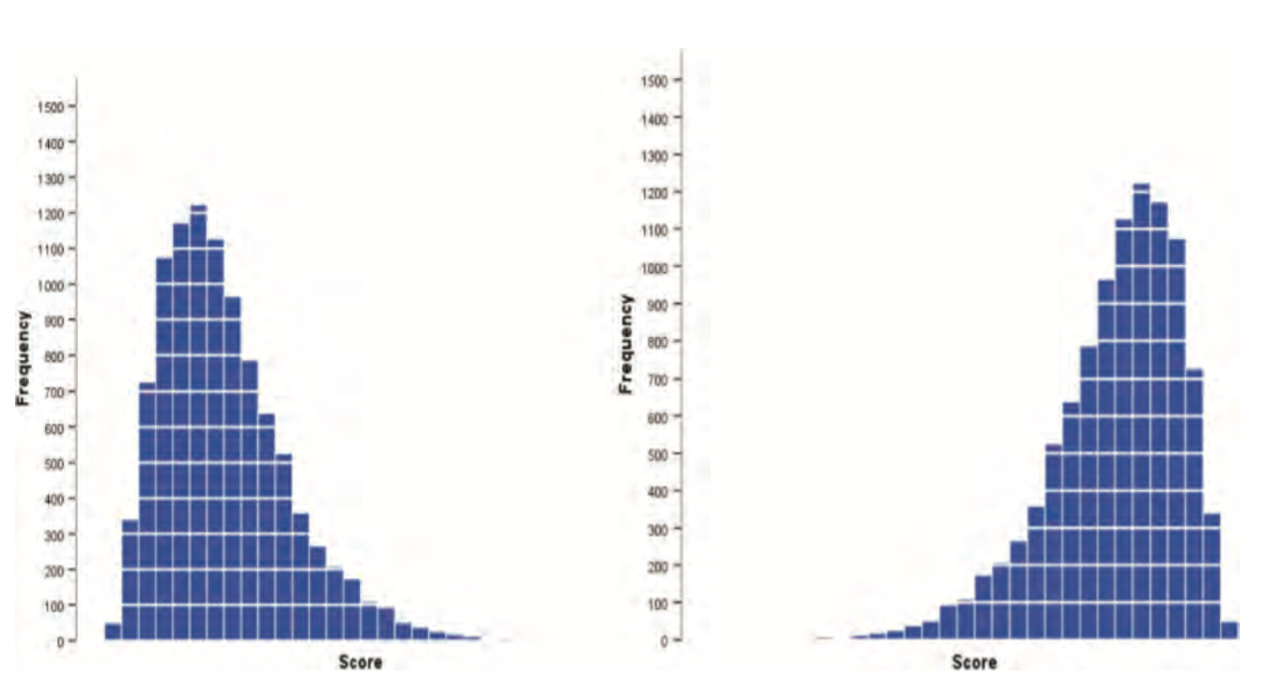 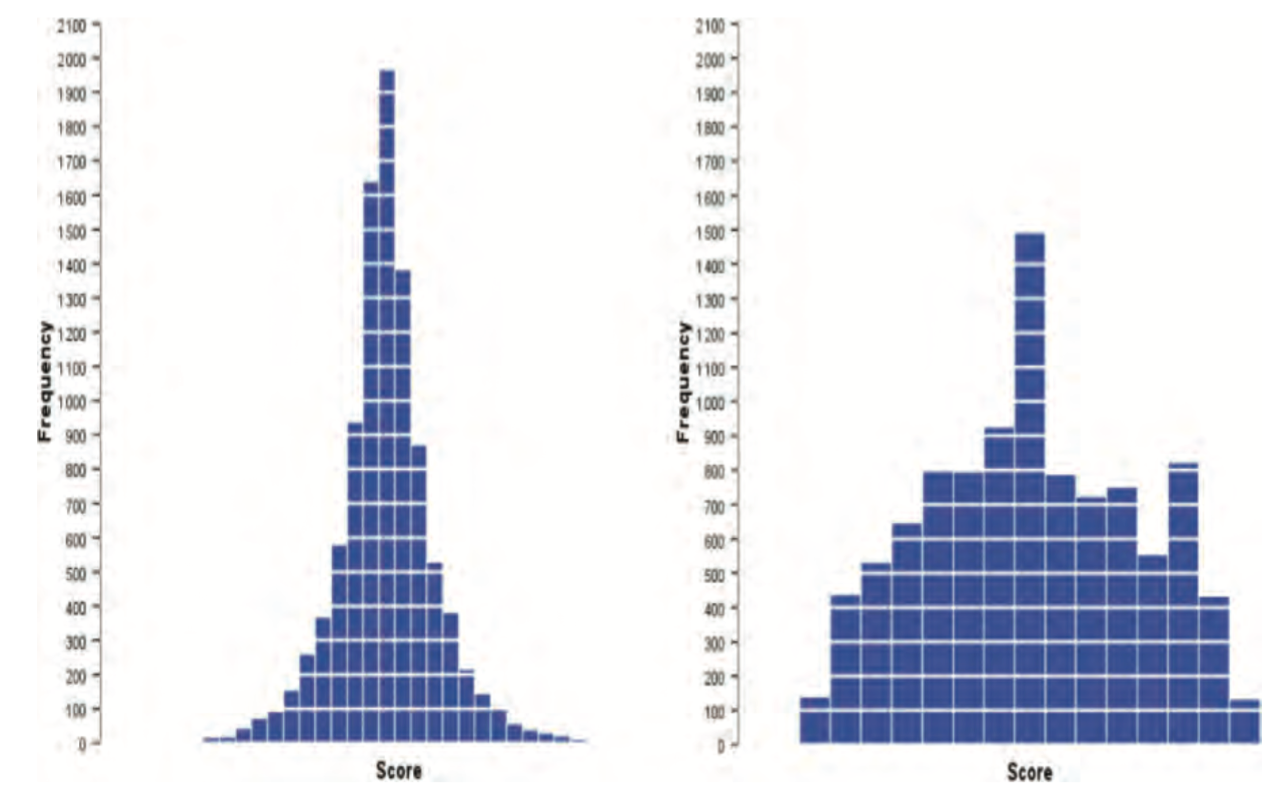 +skew
-skew
-kurtosis
(platykurtic)
+kurtosis
(leptokurtic)
12 months
6 months
4. Graph effects
Between and within subject variation
5. Longitudinal Data Analysis
Data from repeated observations

A way to examine CHANGE over time
Allows ordering of correlations

Various problems with longitudinal data:
Expensive to collect
Problems with attrition – missing data
Serial dependence - correlated observations
[Speaker Notes: e.g. measuring the same variable over time violates the assumption of independent observations]
Four types of longitudinal design
simultaneous cross-sectional studies
sample different age groups on the same occasion
 trend studies
random sample of participants of the same age from the population, on different occasions
time series studies 
participants are followed at successive time points
intervention studies
variation of time series: intervention/treatment affects only participants in the experimental group
[Speaker Notes: (like the cross-sectional religiousness example), making the assumption that there is no effect of cohort. No intra-individual change can be assessed as the individuals are different at each time point.
Time series: possible to assess both inter- and intra-individual change over time. Can be retrospective or prospective]
Problem 1: Serial Dependence
Repeated responses for each individual will be correlated.

Independent t-tests and one-way ANOVA don’t take into account within subject correlation 
lead to biased estimates
intra-individual change may be of specific interest

(Could use robust standard errors)
Problem 2: Missing Data
Missing completely at random (MCAR)
missingness does not depend on the values of either observed or latent variables
IF this holds can use listwise deletion
Missing at random (MAR) 
missingness is related to observed, but not latent variables or missing values
Non-ignorable missing
Missingness of data can be related to both observed but also to missing values and latent variables
[Speaker Notes: if gender influences missingness of IQ score, but within males and females separately IQ score itself does not relate to the missingness of IQ data then for a model including gender the data are MAR
An example of non-ignorable missingness would be if those with higher depression are less likely to have missing data (because they were less likely to come in for the study).]
Missing Data examples
Missing at random (MAR) 
Sex influences missingness of IQ score (e.g. boys get up later and are more likely to miss the test)

But within males and females separately the IQ score itself does not relate to the missingness of IQ data (e.g. those with lower IQ are not more likely to miss the test that those with high IQ)

If model includes sex then data are MAR

Non-ignorable missing
Trial for depression where those with higher depression scores at post-test are more likely to have missing data (because they were less likely to come in for the study). 

Missingness of depression score is related to the depression score itself.
[Speaker Notes: if gender influences missingness of IQ score, but within males and females separately IQ score itself does not relate to the missingness of IQ data then for a model including gender the data are MAR
An example of non-ignorable missingness would be if those with higher depression are less likely to have missing data (because they were less likely to come in for the study).]
What can you do in SPSS?
Several standard methods do take account of serial correlation:
Paired samples t-test
Repeated measures ANOVA
Generalised Estimating Equations
Mixed models (with fixed and random effects)

Can impute missing data values

Other limitations to bear in mind:
Can’t covary different factors at different time points
Measurement error
Structural Equation Modelling (SEM)
Multivariate data analysis technique which can include both observed and latent (unobserved) variables

Three key steps in running SEM analysis:
Construct a model
Estimate model
Assess how well it fits the data
SEM notation
Constructing a model
Basic building block in SEM: regression.
e
e
e
e
ß
EL1
EL2
EL3
EL4
Group
Mplus
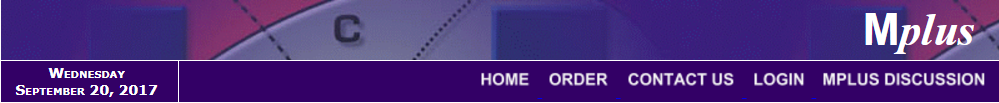 Linda & Bengt Muthén
Key Model Commands
[ ] – mean
	[X1]

    - variance
	X1

with – correlation or covariance
	X1 with X2

by – factor is indicated by
	F1 by X1 X2 X3

on – regression
	Y1 on X1

; - end of a command
	Y1 on X1;
Constructing a model
Basic building block in SEM: regression.
Mplus Code:

EL2 on EL1;

EL3 on EL2;
EL4 on EL3;

EL1-EL4 on group;
e
e
e
e
ß
EL1
EL2
EL3
EL4
Group
Model estimation
Mplus uses the variance-covariance matrix
Variance: movement of each flower varies

Covariance: how all flowers move together


(Latent variable (causing covariation): Wind)
Variance-covariance matrix
M1
M2
M3
M1
M2
M3
Model estimation
Various estimators:
Ordinary Least Squares (OLS) used in SPSS regression Maximum likelihood (ML) 
Maximum likelihood with robust standard errors (MLR)
Weighted Least Squares (WLS)

Why is estimation important?
Influences quality and validity of estimates

In order to run a model it must be identified, i.e., all the parameters have only one solution
fewer or equal number of parameters to be estimated than components in the variance-covariance matrix
Maximum Likelihood
What does ML do?
ML identifies the population parameter values (e.g. population mean) that are most ‘likely’ or consistent with data (e.g. sample mean)
It uses the observed data to find parameters with the highest likelihood (best fit)

How does ML estimate parameters?
By constraining search for parameters within a normal distribution
[Speaker Notes: Also good for Missing data]
Full Information Maximum Likelihood
Can apply ML to incomplete as well as complete data records
i.e. where data is missing in response variables
This is called Full Information Maximum Likelihood (FIML).
If data are missing at random we can use FIML to estimate model parameters.
Remember: Missing at random DOES NOT MEAN missing at random.
[Speaker Notes: Effect of attrition in LDA]
FIML missing Craig Enders
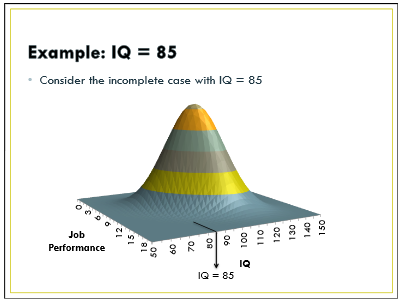 A case with an IQ 85 would likely have a performance rating of ~9.
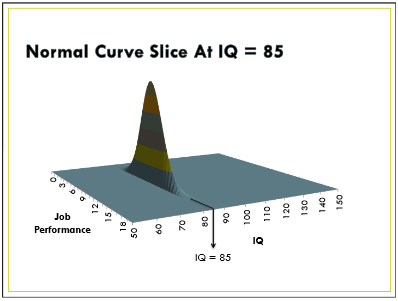 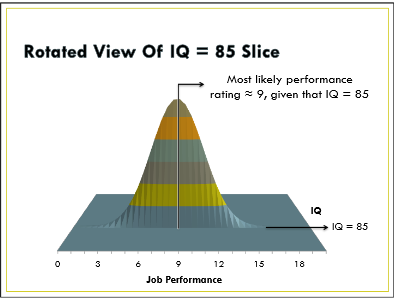 Based on this information, ML adjusts the job performance mean downward to account for the plausible (but missing) performance rating
[Speaker Notes: animations]
Multiple imputation
Another approach: Multiple Imputation
Multiple copies of the data set are generated, each with different estimates of the missing values.
Analyses performed on each of the imputed data sets, and the parameter estimates and standard errors are pooled into a single set of results.
Model fit
Goodness of fit means assessing how well the model fits, i.e. how well it recreates the variance-covariance matrix

Can also compare fit of multiple models

Various fit indices:
χ2 test of model fit
CFI 
BIC 
RMSEA
[Speaker Notes: Small sample size can affect the reliability of the parameter estimates.]
Mplus latent variable framework
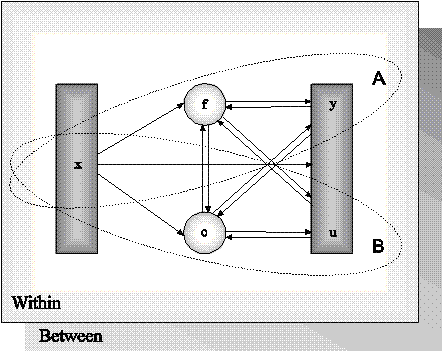 Summary of SEM approach
Enables more complex questions to be addressed.
Allows some challenges associated with longitudinal data e.g., missing data, floor and ceiling effects, to be directly accounted for in the model.
Appealing tool to address questions about developmental processes.
Data
Edinburgh Study of Youth Transitions and Crime 
ESYTC is a prospective longitudinal study of pathways into and out of offending amongst a cohort of more than 4000 young people in the city of Edinburgh
Focus of this course: Six annual sweeps of self-report surveys from cohort members (aged 12-17) and official records from schools
Mplus Command Language
Different commands divided into a series of sections
TITLE
DATA (required)
VARIABLE (required)
ANALYSIS
MODEL
Others that will be used
DEFINE (data management)
OUTPUT
SAVEDATA (e.g. factor scores, trajectory membership)
PLOT